DANH SÁCH HỌC SINH
BÀI 12
BÀI 12
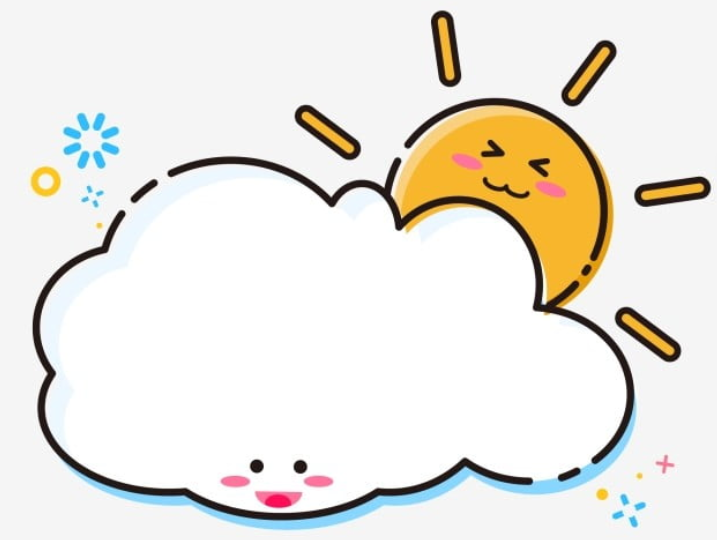 TIẾT 4
LUYỆN TỪ VÀ CÂU
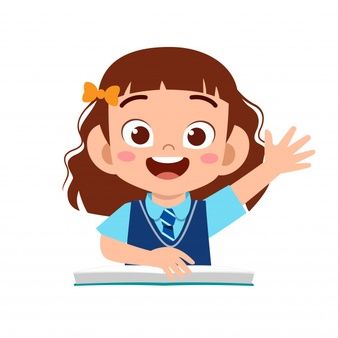 1. Giải câu đố để tìm từ chỉ sự vật
a.            Cái gì tích tắc ngày đêm
      Nhắc em đi ngủ, nhắc em học bài
               Một anh chậm bước khoan thai,
      Một anh chạy những bước dài thật nhanh?
(Là cái gì?)
Kim giờ
Kim phút
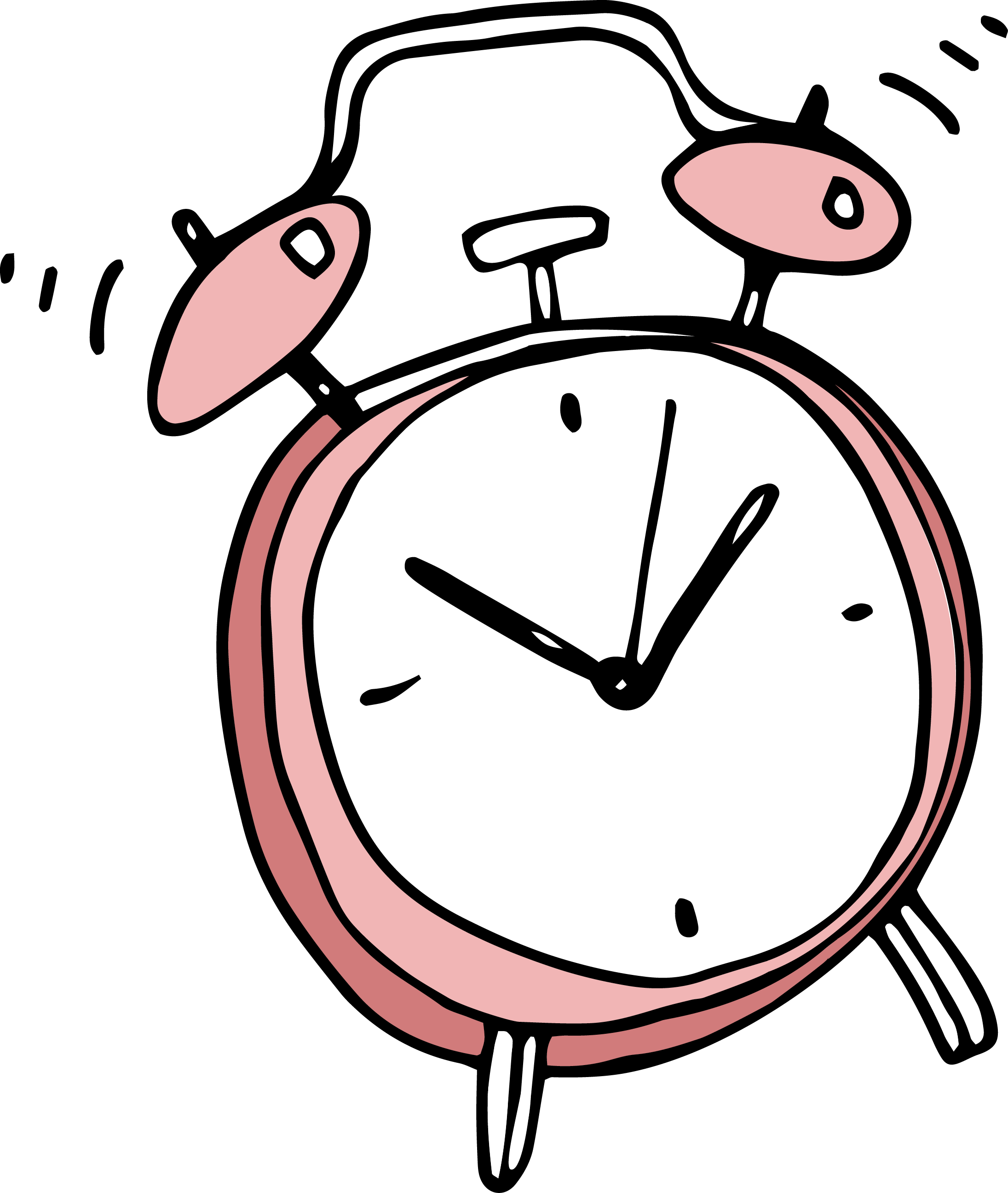 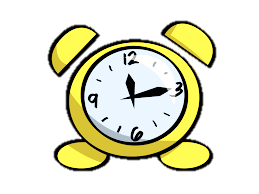 Giải câu đố để tìm từ chỉ sự vật

b.        Ruột dài từ mũi đến chân
Mũi mòn ruột cũng dần dần mòn theo.
(Là cái gì?)
c.           Nhỏ như cái kẹo
              Dẻo như bánh giày
              Học trò lâu nay
              Vẫn dùng đến nó.
                                      (Là cái gì?)
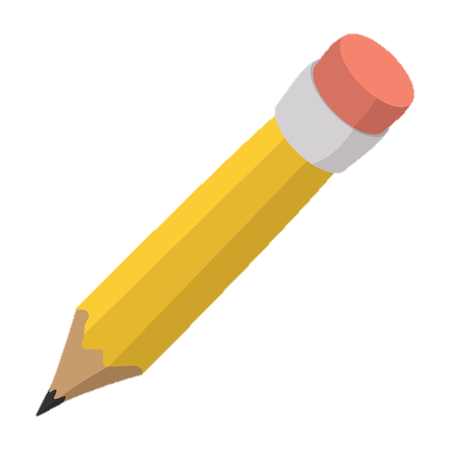 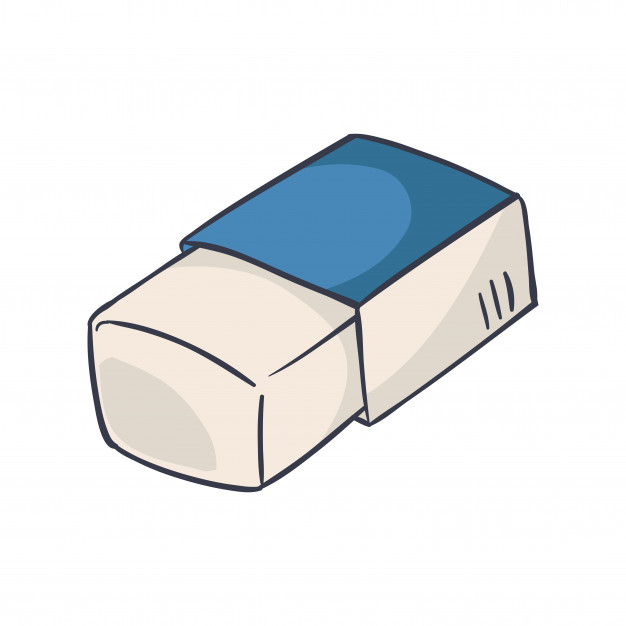 2. Tìm từ ngữ chỉ đặc điểm
a.            Cái gì tích tắc ngày đêm
      Nhắc em đi ngủ, nhắc em học bài
               Một anh chậm bước khoan thai,
      Một anh chạy những bước dài thật nhanh?
b.        Ruột dài từ mũi đến chân
Mũi mòn ruột cũng dần dần mòn theo.
c.           Nhỏ như cái kẹo
              Dẻo như bánh giày
              Học trò lâu nay
              Vẫn dùng đến nó.
chậm, khoan thai, nhanh,
dài
đồng hồ
dài,
bút chì
tẩy
nhỏ, dẻo,
Từ ngữ chỉ sự vật, chỉ đặc điểm đồ vật ở lớp, trường
3. Đặt một câu nêu đặc điểm một đồ vật ở trường lớp
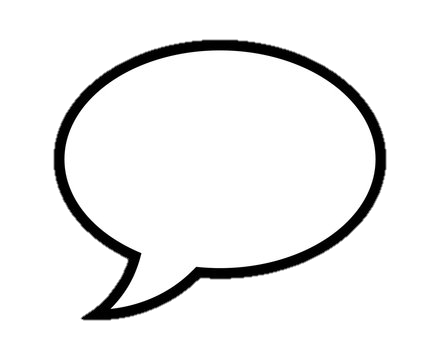 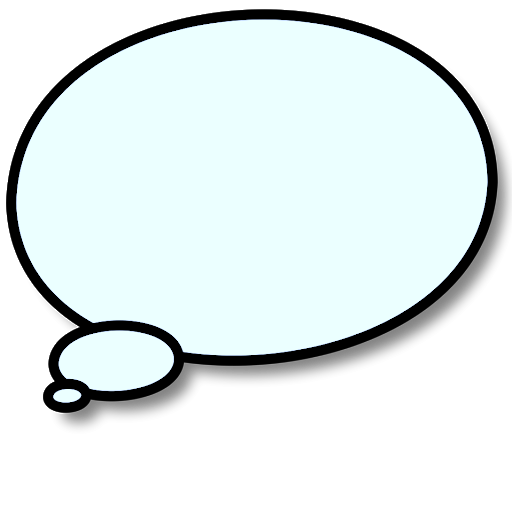 Bức tranh này thật đẹp.
Chiếc cặp sách mới tinh.
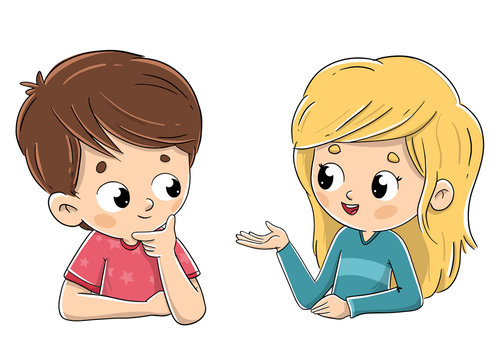 Chiếc đồng hồ này rất đẹp.
Từ ngữ chỉ sự vật
Từ ngữ chỉ đặc điểm của đồ vật ở trường lớp
Cục tẩy  rất dẻo.
Từ ngữ chỉ sự vật
Từ ngữ chỉ đặc điểm của đồ vật ở trường lớp
Câu nêu đặc điểm của đồ vật ở trường, lớp.